TÀI LIỆU TẬP HUẤN SỬ DỤNGSÁCH GIÁO KHOA TIN HỌC 4 CÁNH DIỀU
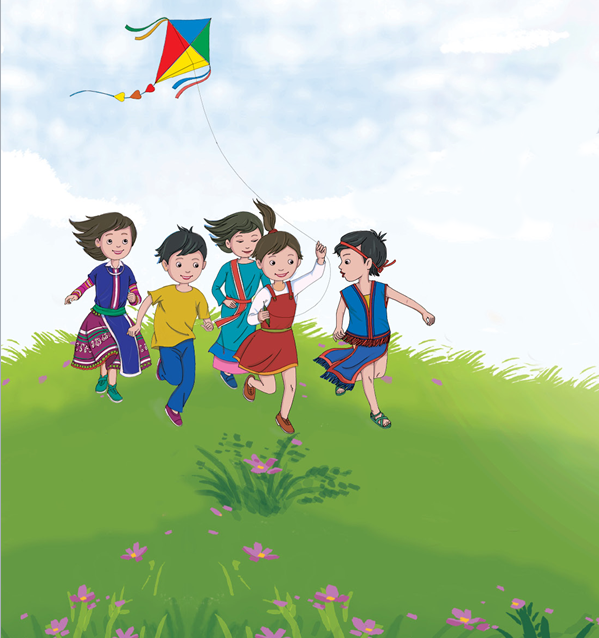 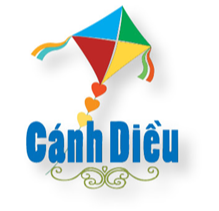 CÔNG TY VEPIC
NXB ĐHSP Hà Nội
VỀ TÁC GIẢ SGK 4 CÁNH DIỀU
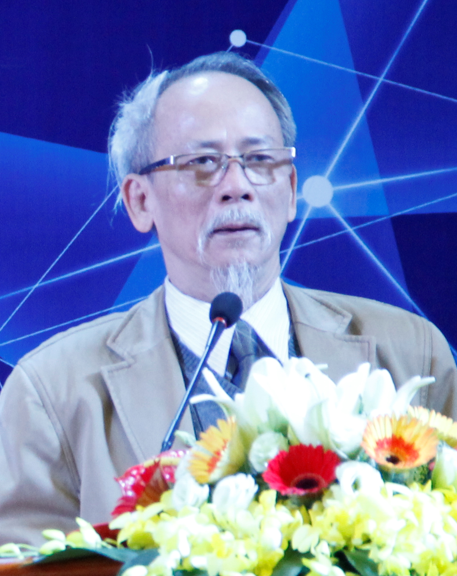 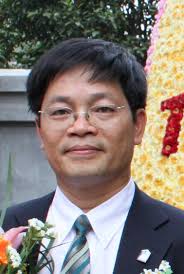 2
VỀ TÁC GIẢ SGK 4 CD
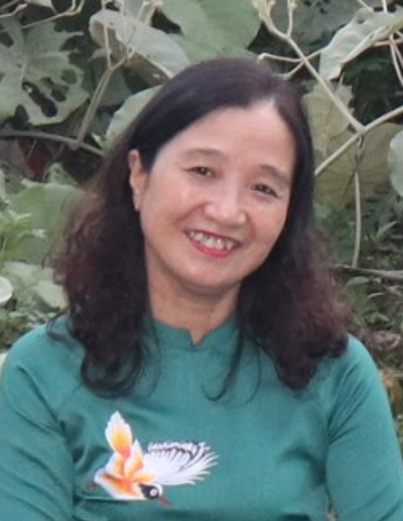 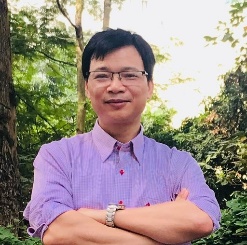 3
[Speaker Notes: Hướng dẫn dạy học môn Tin học và Công nghệ theo Chương trình giáo dục phổ thông 2018 (phần Tin học). 
Hướng dẫn học Tin học 6, 7, 8, 9 
Dạy học theo chuẩn kiến thức, kĩ năng môn Tin học 6, 7, 8.]
VỀ TÁC GIẢ SGK 4 CD
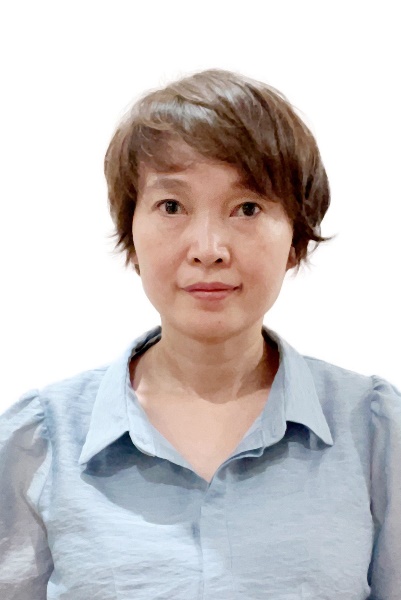 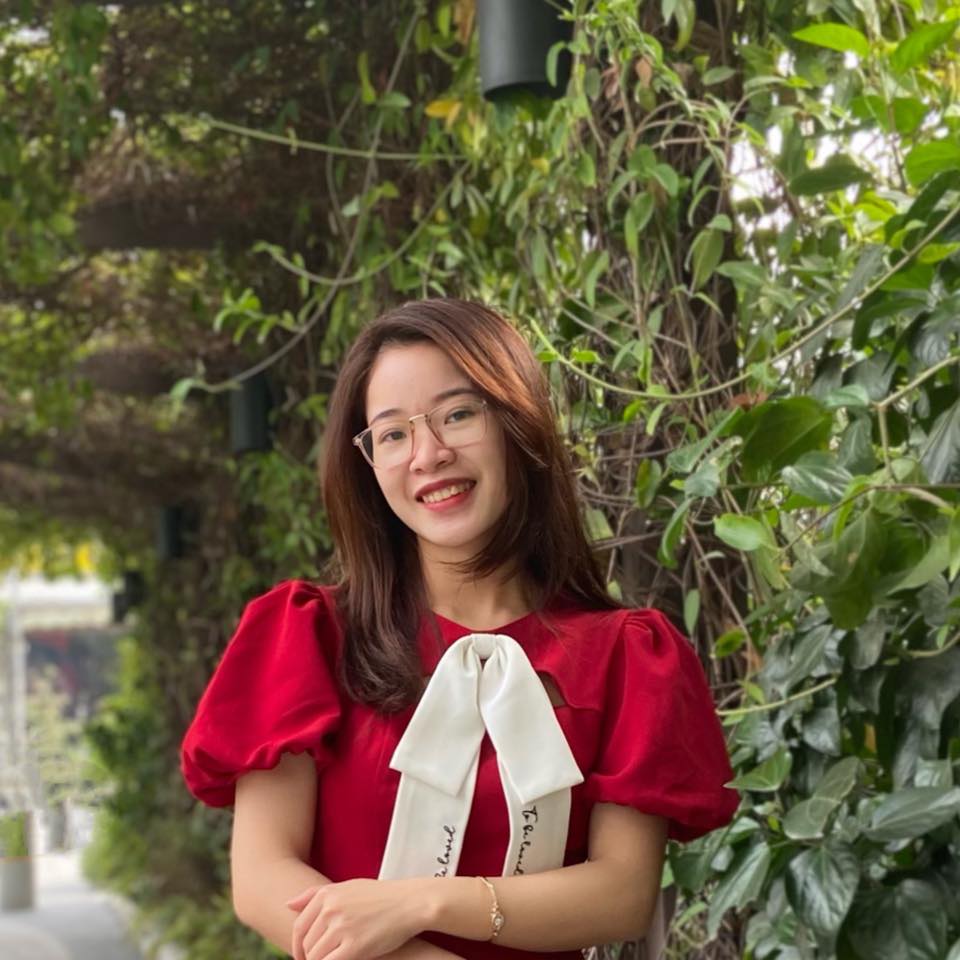 4
[Speaker Notes: Hướng dẫn dạy học môn Tin học và Công nghệ theo Chương trình giáo dục phổ thông 2018 (phần Tin học). 
Hướng dẫn học Tin học 6, 7, 8, 9 
Dạy học theo chuẩn kiến thức, kĩ năng môn Tin học 6, 7, 8.]
ĐẶC ĐIỂM CỦA NHÓM TÁC GIẢ
Hiểu và nắm rõ Chương trình môn Tin học.
Hiểu và nắm rõ các yêu cầu của SGK.
Có trình độ chuyên môn ngành Tin học.

Có trải nghiệm viết SGK.
Có nghiệp vụ sư phạm.
Có trải nghiệm với Giáo dục tiểu học.

Tâm huyết, trách nhiệm với Giáo dục phổ thông.
5
PHẦN 1. HƯỚNG DẪN CHUNG
1. Mục ĐÍCH
6
MỤC ĐÍCH CỦA SGK TIN HỌC 4 CD
Đáp ứng được yêu cầu của CT môn Tin học 2018
Hình thành và phát triển năng lực tin học
NĂNG LỰC TIN HỌC
NLa. Sử dụng và quản lí các phương tiện ICT
NLb. Ứng xử phù hợp trong môi trường số
NLc. Giải quyết vấn đề với sự hỗ trợ của máy tính
NLd. Ứng dụng ICT trong học và tự học
NLe. Hợp tác trong môi trường số
7
MỤC ĐÍCH CỦA SGK TIN HỌC 4 CD
Đáp ứng được yêu cầu của CT môn Tin học 2018
NL tin học được hình thành và phát triển từ 6 chủ đề
CÁC CHỦ ĐỀ TIN HỌC TIỂU HỌC
A. MÁY TÍNH VÀ EM
B. MẠNG MÁY TÍNH VÀ INTERNET
C. TỔ CHỨC LƯU TRỮ, TÌM KIẾM VÀ TRAO ĐỔI 
     THÔNG TIN
D. ĐẠO ĐỨC, PHÁP LUẬT VÀ VĂN HÓA TRONG 
     MÔI TRƯỜNG SỐ
E. ỨNG DỤNG TIN HỌC
F. GIẢI QUYẾT VẤN ĐỀ VỚI SỰ TRỢ GIÚP CỦA 
    MÁY TÍNH
8
MỤC ĐÍCH CỦA SGK TIN HỌC 4 CD
Đáp ứng được yêu cầu của CT môn Tin học 2018
Hình thành và phát triển 05 phẩm chất chủ yếu 
Yêu nước
Nhân ái
Chăm chỉ
Trung thực
Trách nhiệm
Hình thành và phát triển 03 năng lực cốt lõi
Tự chủ và tự học
Giải quyết vấn đề và sáng tạo
Giao tiếp và hợp tác
9
MỤC ĐÍCH CỦA SGK TIN HỌC 4 CD
Lưu ý về giai đoạn giáo dục cơ bản
Môn Tin học giúp HS hình thành và phát triển khả năng sử dụng công cụ kĩ thuật số, làm quen và sử dụng Internet; bước đầu hình thành và phát triển tư duy giải quyết vấn đề với sự hỗ trợ của máy tính và hệ thống máy tính; hiểu và tuân theo các nguyên tắc cơ bản trong trao đổi và chia sẻ thông tin. 
Ở cấp tiểu học, chủ yếu HS học sử dụng các phần mềm đơn giản hỗ trợ học tập và sử dụng thiết bị tin học tuân theo các nguyên tắc giữ gìn sức khỏe, đồng thời bước đầu được hình thành tư duy giải quyết vấn đề có sự hỗ trợ của máy tính.
10
MỤC ĐÍCH CỦA SGK TIN HỌC 4 CD
Đáp ứng yêu cầu của Chương trình môn Tin học 2018  ở lớp 4

Các YCCĐ tương ứng với sáu chủ đề môn Tin học lớp 4 trong CT Tin học 2018 được mô tả trong Bảng YCCĐ (trang 4, Tài liệu BDGV sử dụng SGK Tin học 4 CD)
11
PHẦN 1. HƯỚNG DẪN CHUNG
2. CÁC ĐỊNH HƯỚNG CHÍNH
12
CÁC ĐỊNH HƯỚNG CHÍNH
Kế thừa những kiến thức, kĩ năng tin học mà học sinh (HS) lớp 3 đã có, tận dụng những trải nghiệm HS đã có trong cuộc sống để xây dựng kiến thức mới, hình thành kĩ năng mới cho HS.
Tất cả kiến thức đều được liên hệ với ứng dụng trong thực tế, yêu cầu HS giải quyết vấn đề trong bối cảnh thực tiễn nhất định.
Coi trọng phương pháp dạy học trực quan, dạy học thực hành, thông qua trực quan sinh động và trải nghiệm thực hành, HS rút ra được kiến thức, kĩ năng và vận dụng được kiến thức, kĩ năng. 
Hỗ trợ cho GV về ý tưởng sư phạm thông qua các hoạt động có tính chất kiến tạo kiến thức mới cho HS.
Chú ý bồi dưỡng ý thức tự học và khuyến khích HS tự khám phá, tự đánh giá.
13
PHẦN 1. HƯỚNG DẪN CHUNG
3. ĐỐI TƯỢNG, PHẠM VI Sử DỤNG
14
ĐỐI TƯỢNG, PHẠM VI SỬ DỤNG
Đối với HS lớp 4, là tài liệu chính được sử dụng dưới sự hướng dẫn của GV nhằm chiếm lĩnh tri thức, tìm tòi và vận dụng tri thức theo YCCĐ quy định trong Chương trình môn Tin học lớp 8 năm 2018. 
Đối với GV, là tài liệu chính giúp định hướng phân tích, lựa chọn nội dung, phương pháp, hình thức dạy học và công cụ kiểm tra, đánh giá kết quả học tập của HS. 
Phụ huynh HS có thể dùng làm tài liệu tham khảo để hỗ trợ, hướng dẫn con em mình tự học ở nhà. 
Các cán bộ quản lí chuyên môn của các cơ sở giáo dục có thể tham khảo để giám sát chất lượng dạy và học Tin học 4.
15
PHẦN 1. HƯỚNG DẪN CHUNG
4. ĐỔI MỚI VÊ CÁCH TIẾP CẬN BIÊN SOẠN
16
ĐỔI MỚI VÊ CÁCH TIẾP CẬN BIÊN SOẠN
Tiếp cận phát triển năng lực
Hình thành và phát triển phẩm chất chủ yếu
Các chủ đề: D và E.
Hình thành và phát triển năng lực tin học thành tố
NLb:biểu hiện qua việc nêu được một vài ví dụ về phần mềm miễn phí và phần mềm không miễn phí; biết rằng chỉ được sử dụng phần mềm khi được phép, không vi phạm bản quyền.
NLc: biểu hiện qua việc HS nhận ra được chương trình máy tính qua các trò chơi, nêu được ví dụ cụ thể về sử dụng chương trình máy tính để diễn tả ý tưởng, câu chuyện theo từng bước; tự thiết lập và tạo được chương trình đơn giản, ví dụ điều khiển một nhân vật chuyển động trên màn hình.
17
ĐỔI MỚI VÊ CÁCH TIẾP CẬN BIÊN SOẠN
Tiếp cận phát triển năng lực
Hình thành và phát triển năng lực chung (tiếp theo)
NLd: biểu hiện qua việc sử dụng được phần mềm tự luyện tập gõ bàn phím, sử dụng được công cụ đa phương tiện để tìm hiểu kiến thức liên quan đến bài học ở trường và khám phá, mở rộng hiểu biết trên Internet; tổ chức được ở mức đơn giản cây thư mục lưu trữ theo nhu cầu.
Nle: biểu hiện qua việc qua việc sử dụng được các phần mềm và phần cứng thông dụng theo hướng dẫn để chia sẻ, trao đổi thông tin với bạn bè và người thân; trao đổi, thảo luận trong nhóm để thực hiện các nhiệm vụ học tập trong các hoạt động học.
18
ĐỔI MỚI VÊ CÁCH TIẾP CẬN BIÊN SOẠN
Tiếp cận hoạt động
Với HS
hoạt động khuyến khích HS thể hiện mình, mạnh dạn phát biểu ý kiến, trao đổi với bạn để kiến tạo kiến thức mới.
hoạt động khuyến khích HS GQVĐ vừa sức sẽ đem lại cho HS sự trải nghiệm tự khám phá, phát hiện ra một số thông tin mới, từ đó chiếm lĩnh tri thức mới. 
Với GV
Hỗ trợ cho GV ý tưởng sư phạm tổ chức qua hoạt động để kiến tạo kiến thức mới cho HS, dẫn dắt HS tiếp thu kiến thức, kĩ năng mới một cách tự nhiên, dễ dàng hơn.
Hỗ trợ GV bồi dưỡng ý thức tự học cho HS và khuyến khích HS khám phá kiến thức mới cũng như tự đánh giá kết quả học tập của bản thân.
19
ĐỔI MỚI VÊ CÁCH TIẾP CẬN BIÊN SOẠN
Tiếp cận đối tượng
Tận dụng những trải nghiệm HS đã có trong cuộc sống để xây dựng kiến thức mới, hình thành kĩ năng mới cho HS.
Đặc biệt coi trọng sự phù hợp về tâm lí lứa tuổi, các ví dụ, các tình huống, các minh hoạ đến từ đời sống gần gũi với các em, gắn kết với các môn học khác.
Coi trọng phương pháp dạy học trực quan, chuyển dần từ tư duy cụ thể sang tư duy trừu tượng. 
Chọn lọc văn phong và ngôn từ phù hợp với lứa tuổi HS, chú ý tính chuẩn mực, trong sáng, đơn nghĩa. Các số liệu, thông tin, bảng biểu, hình ảnh,… trong SGK có trích dẫn nguồn gốc rõ ràng.
Kênh hình, kênh chữ hài hoà phù hợp với HS lớp 4.
20
ĐỔI MỚI VÊ CÁCH TIẾP CẬN BIÊN SOẠN
Tiếp cận hệ thống
Đảm bảo tính liên thông giữa các cấp học (nội môn, liên môn).
Đảm bảo tính kế thừa và nhất quán xuyên suốt từ lớp 4 đến lớp 12. 
Sách biên soạn với các nguyên tắc sư phạm, xen kẽ nội dung lí thuyết với thực hành, trừu tượng với trực quan. Các khái niệm cốt lõi đã được hình thành từ tiểu học để phát triển dần ở các lớp tiếp theo.
21
PHẦN 1. HƯỚNG DẪN CHUNG
5. TỔ CHỨC NỘI DUNG VÀ THỜI LƯỢNG
22
Cấu trúc nội dung và thời lượng
SGK gồm 6 chủ đề, chia thành 31 bài học (31 tiết)
23
TỔ CHỨC NỘI DUNG VÀ THỜI LƯỢNG
Có 7 bài thực hành.
Mỗi bài học dự kiến phù hợp dạy trong 1 tiết học, giúp GV linh hoạt trong tổ chức dạy học 1 tuần/1 tiết hoặc 1 tuần/2 tiết (tương ứng 2 bài học). 
Có 2 tiết dự phòng, sử dụng để ôn tập hoặc KTĐG hoặc dự phòng cho học bổ sung khi có sự cố nghỉ học, phải học bù.
Nội dung và dự kiến phân bổ thời lượng cho các bài như mô tả ở Bảng nội dung và thời lượng (Tài liệu BDGV sử dụng SGK Tin học 4, CD)
24
PHẦN 1. HƯỚNG DẪN CHUNG
6. CẤU TRÚC BÀI HỌC
25
CẤU TRÚC BÀI HỌC
Mục tiêu
Hướng đích và là căn cứ cho việc kiểm tra kiến thức, kỹ năng.
Mở đầu/Khởi động 
Gợi động cơ hướng đến mục tiêu hoặc nội dung của bài học.
Các mục kiến thức
Hoạt động để cuốn hút HS tham gia vào quá trình kiến tạo kiến thức mới. 
Câu chốt cuối mục giúp kiến tạo và cung cấp kiến thức mới.
Luyện tập
Ôn tập, củng cố kiến thức.
Vận dụng 
Vận dụng đơn giản các kiến thức và kỹ năng của bài học.
Ghi nhớ
Tóm tắt cô đọng các kiến thức, kỹ năng mới có trong bài học.
26
Gợi ý sử dụng ngữ liệu theo cấu trúc bài học
Phần mở đầu/khởi động
Để gợi động cơ.
GV có thể sử dụng các kĩ thuật gợi động cơ thể thay thế nội dung gợi động cơ trong bài học.
Phần kiến thức mới 
Mỗi bài được chia thành 2-3 mục. Mỗi mục hình thành một đơn vị kiến thức nhỏ của bài học.
GV có thể thay đổi các hoạt động để phù hợp hơn với đối tượng HS cụ thể.
GV sử dụng phần văn bản, đặc biệt các câu chốt sau các mục để hình thành kiến thức mới cho HS.
27
Gợi ý sử dụng ngữ liệu theo cấu trúc bài học
Phần luyện tập
GV có thể sử dụng hoạt động nhận dạng và thể hiện để củng cố kiến thức trong bài học.
Phần vận dụng
GV có thể ra bài tập vận dụng tương tự bài tập đã có dựa trên ý nghĩa của vận dụng: gắn với thực tế, tình huống mới, có hoặc không nêu “công cụ”.
Phần ghi nhớ 
GV có thể tổ chức trò chơi với câu hỏi trắc nghiệm.
Khai thác ứng dụng CNTT.
28
PHẦN CHUNG
7. MỘT SỐ ĐIỂM CẦN LƯU Ý
29
MỘT SỐ ĐIỂM CẦN LƯU Ý
Về đổi mới tư duy
SGK mới chỉ là tài liệu tham khảo. Chỉ có CT mới có tính pháp lệnh, bắt buộc thực hiện. 
HS đạt được tất cả những YCCĐ đã đặt ra của chương trình cũng có nghĩa là HS có được những phẩm chất và năng lực mà giáo dục Tin học lấy làm mục tiêu.
Tất cả các hoạt động từ thiết kế nội dung giáo dục, lựa chọn phương pháp dạy học, lựa chọn phương pháp đánh giá kết quả học tập đến biên soạn SGK chuẩn bị học liệu đều phải tham chiếu đến các YCCĐ.
30
MỘT SỐ ĐIỂM CẦN LƯU Ý
Về tính mở của SGK
GV có thể thay thế nội dung các ví dụ, bài luyện; có thể sắp xếp, tổ chức lại các bài học, điều chỉnh phân bố thời lượng,… trên cơ sở đảm bảo được YCCĐ (các mục tiêu) của tất cả các bài học trong mỗi chủ đề.
GV được quyền chọn phần mềm ứng dụng khác, tương đương, cập nhật, phổ biến hơn. 
GV nên tự tin, linh hoạt và phát huy sáng tạo trong lựa chọn tư liệu, thiết kế các hoạt động, tổ chức dạy học, áp dụng các công cụ, thang đánh giá,… với điều kiện là không chệch khỏi mục tiêu cũng như mức độ của các YCCĐ.
31
MỘT SỐ ĐIỂM CẦN LƯU Ý
Về dạy học phân hóa
Chú ý khai thác các ví dụ và những câu hỏi mở có trong SGK, SBT; cung cấp thêm các bài tập có mức độ dễ, khó khác nhau nhằm lựa chọn, sử dụng để hướng dẫn riêng cho các đối tượng HS khác nhau. 
SGK và SBT đều là tài liệu tốt để GV bồi dưỡng ý thức tự học cho HS, khuyến khích HS tự khám phá, tự đánh giá, phát triển năng lực tuỳ theo khả năng cá nhân.
32
PHẦN CHUNG
8. ĐỔI MỚI PPDH
33
ĐỔI MỚI PHƯƠNG PHÁP DẠY HỌC
Sử dụng kĩ thuật dạy học trực quan và phương pháp dạy thực hành
Triển khai phương pháp dạy học nêu và giải quyết vấn đề
Khuyến khích HS tự khám phá
Tăng cường thu nhận phản hồi từ HS và hướng dẫn HS tự đánh giá
Thực hiện dạy học phân hoá để phát triển được năng lực của mọi HS
34
PHẦN CHUNG
9. KIỂM TRA ĐÁNH GIÁ ĐỊNH KÌ VÀ CUỐI NĂM
35
KIỂM TRA ĐÁNH GIÁ ĐỊNH KÌ VÀ CUỐI NĂM
Quy định đánh giá HS tiểu học và Quy định đánh giá hạnh kiểm học sinh tiểu học theo Thông tư 27, ngày 4/9/2020.
Đánh giá thường xuyên hay định kì đều bám sát năm thành phần của năng lực tin học và các mạch kiến thức DL, ICT, CS, đồng thời cũng dựa vào các biểu hiện của năm phẩm chất chủ yếu và ba năng lực chung được xác định trong CT GDPT TT.
Xây dựng công cụ đánh giá phải dựa vào YCCĐ đã nêu trong chương trình môn học ở mỗi lớp, mỗi cấp học.
36
KIỂM TRA ĐÁNH GIÁ ĐỊNH KÌ VÀ CUỐI NĂM
Coi trọng khả năng vận dụng kiến thức, kĩ năng làm ra sản phẩm trong đánh giá ở các chủ đề có trọng tâm là ICT. 
Với các chủ đề có trọng tâm là CS, chú trọng đánh giá tư duy có tính hệ thống và năng lực sáng tạo. 
Đánh giá mạch nội dung DL bằng cách xem xét HS xử lí tình huống cụ thể, phối hợp với quan sát thái độ, tình cảm, hành vi ứng xử của HS trong môi trường số.
37
KIỂM TRA ĐÁNH GIÁ ĐỊNH KÌ VÀ CUỐI NĂM
Phải tạo điều kiện, khuyến khích HS tích cực tham gia đánh giá và tự đánh giá. Phải làm cho mỗi HS nhận thấy được mức độ tiến bộ của mình. 
Trong đánh giá thường xuyên nên tôn trọng đánh giá định tính, không được làm cho việc kiểm tra, đánh giá trở thành gánh nặng và HS học để đối phó với kiểm tra.
Kết luận đánh giá của GV về năng lực tin học của mỗi HS dựa trên sự tổng hợp các kết quả đánh giá thường xuyên và kết quả đánh giá định kì.
38
PHẦN CHUNG
10. TÀI LIỆU THAM KHẢO BỔ TRỢ
39
TÀI LIỆU THAM KHẢO BỔ TRỢ
Sách giáo viên
Phần một. Những vấn đề chung: Khái quát CT môn Tin học ở cấp Tiểu học; Một số lưu ý về YCCĐ và nội dung giáo dục Tin học lớp 4; Giới thiệu SGK Tin học 4 với một số điểm mới. 
Phần hai. Những vấn đề cụ thể gồm những hướng dẫn khái niệm mới không dễ tiếp thu đối với HS; giải thích và lưu ý về mức độ YCCĐ; kiến thức bổ trợ; Mục tiêu của chủ đề, các YCCĐ. 
Với từng bài học, có thể có gợi ý về PPDH, về KTĐG TX, cuối cùng là mục đáp án, hướng dẫn trả lời tất cả các câu hỏi có trong các Hoạt động, Luyện tập, Vận dụng trong SGK.
40
TÀI LIỆU THAM KHẢO BỔ TRỢ
Sách bài tập
Phần I. Câu hỏi và bài tập: (1) Tóm tắt nội dung bài học; (2) Câu hỏi và bài tập. Bài tập có thể ở các dạng: trắc nghiệm; tự luận; thực hành. Mỗi bài tập được đánh số thứ tự theo chủ đề, trước các chữ số là chữ cái in hoa – tên chủ đề tương ứng.
Phần II. Hướng dẫn trả lời Câu hỏi và bài tập: HS cần chủ động và nỗ lực tự thực hiện các câu hỏi và bài tập trước (ở Phần I). Nội dung tương ứng ở Phần II là những hướng dẫn làm bài để gợi ý cho HS hoặc để HS đối sánh, kiểm tra lại kết quả làm bài của bản thân.
41
PHẦN 2. NHỮNG VẤN ĐỀ CỤ THỂ
GV Sử dụng trực tiếp tài liệu tập huấn và ĐƯỢC MINH HỌA TRÊN SGK
42
BDGV sử dụng SGK Tin học 4, Cánh Diều
Xin CẢM ƠN CÁC THẦY CÔ
43